COP26: the wood construction sector sets out its stall at the UN climate change talks in Glasgow, 
November 2021
Paul BrannenDirector Public AffairsCEI-Bois & EOSFormer MEP
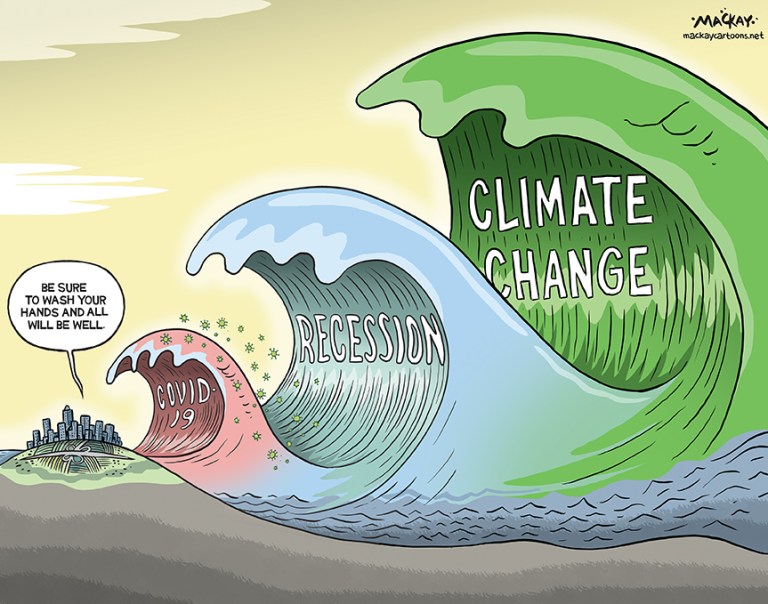 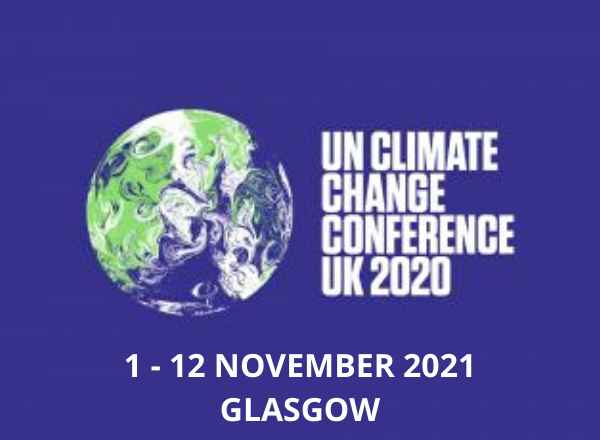 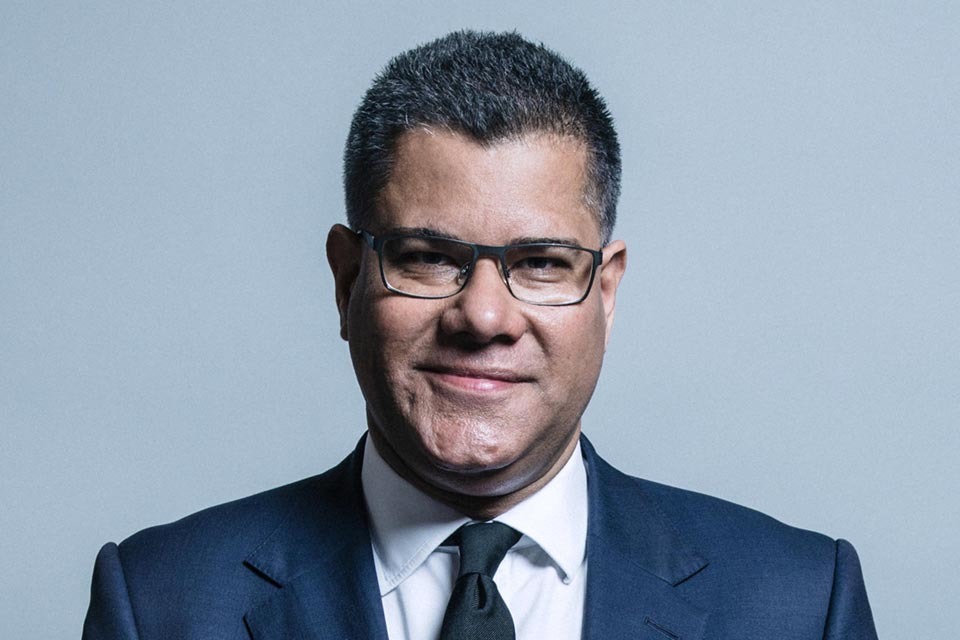 [Speaker Notes: Alok Sharma MP President of the COP, sits in full cabinet]
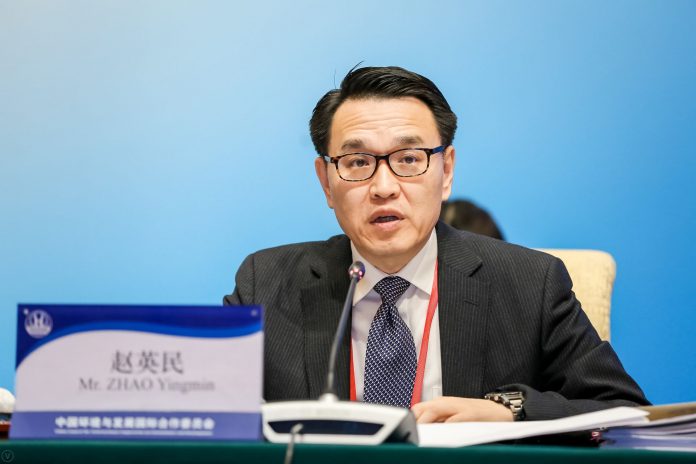 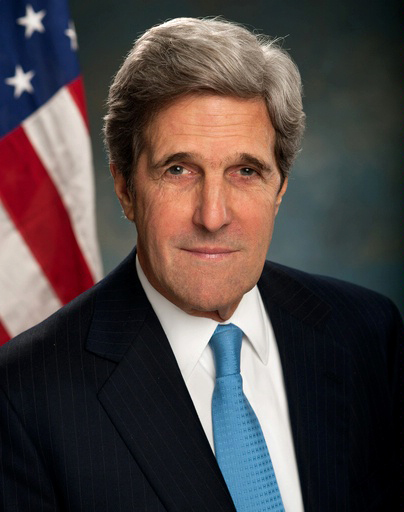 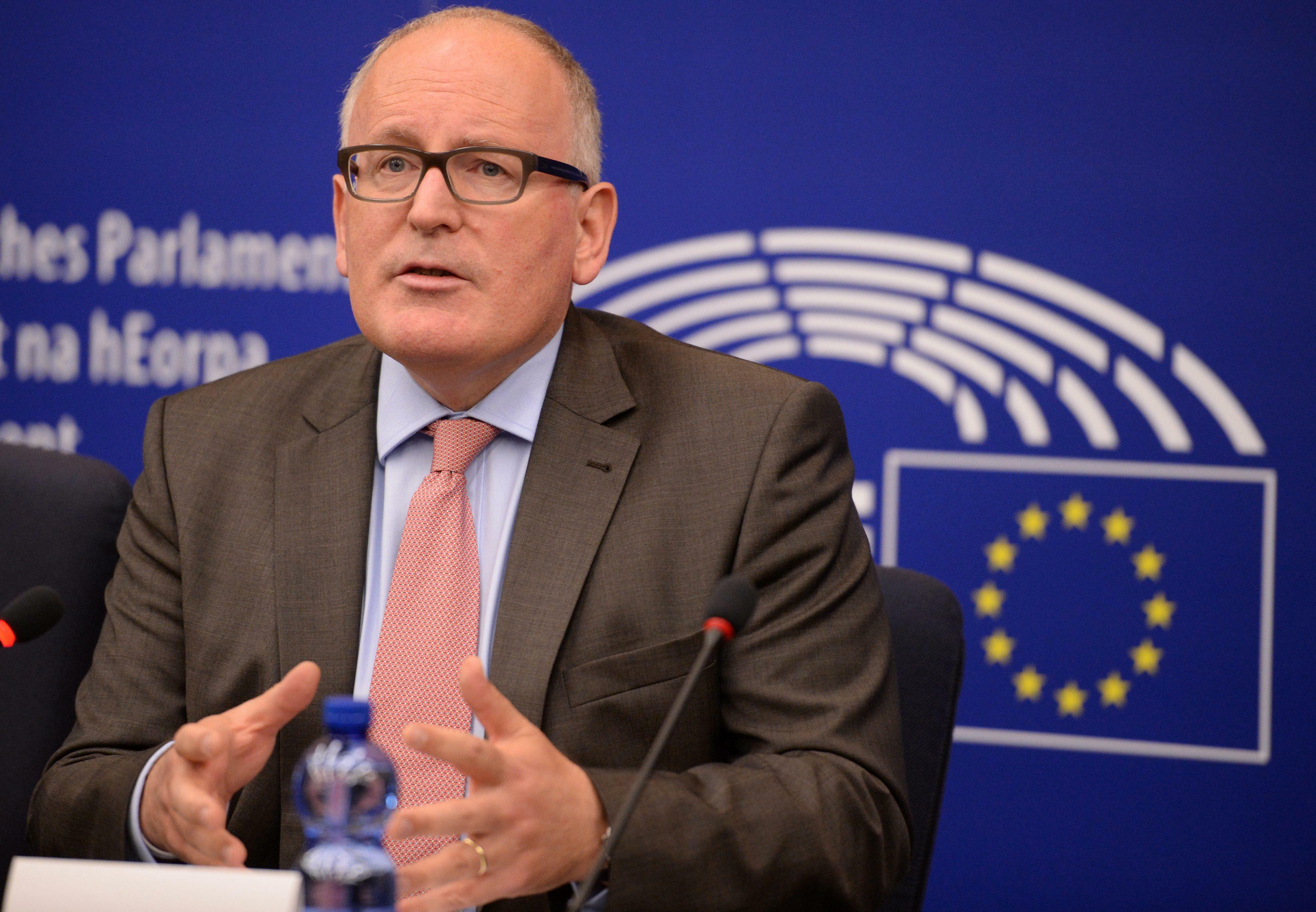 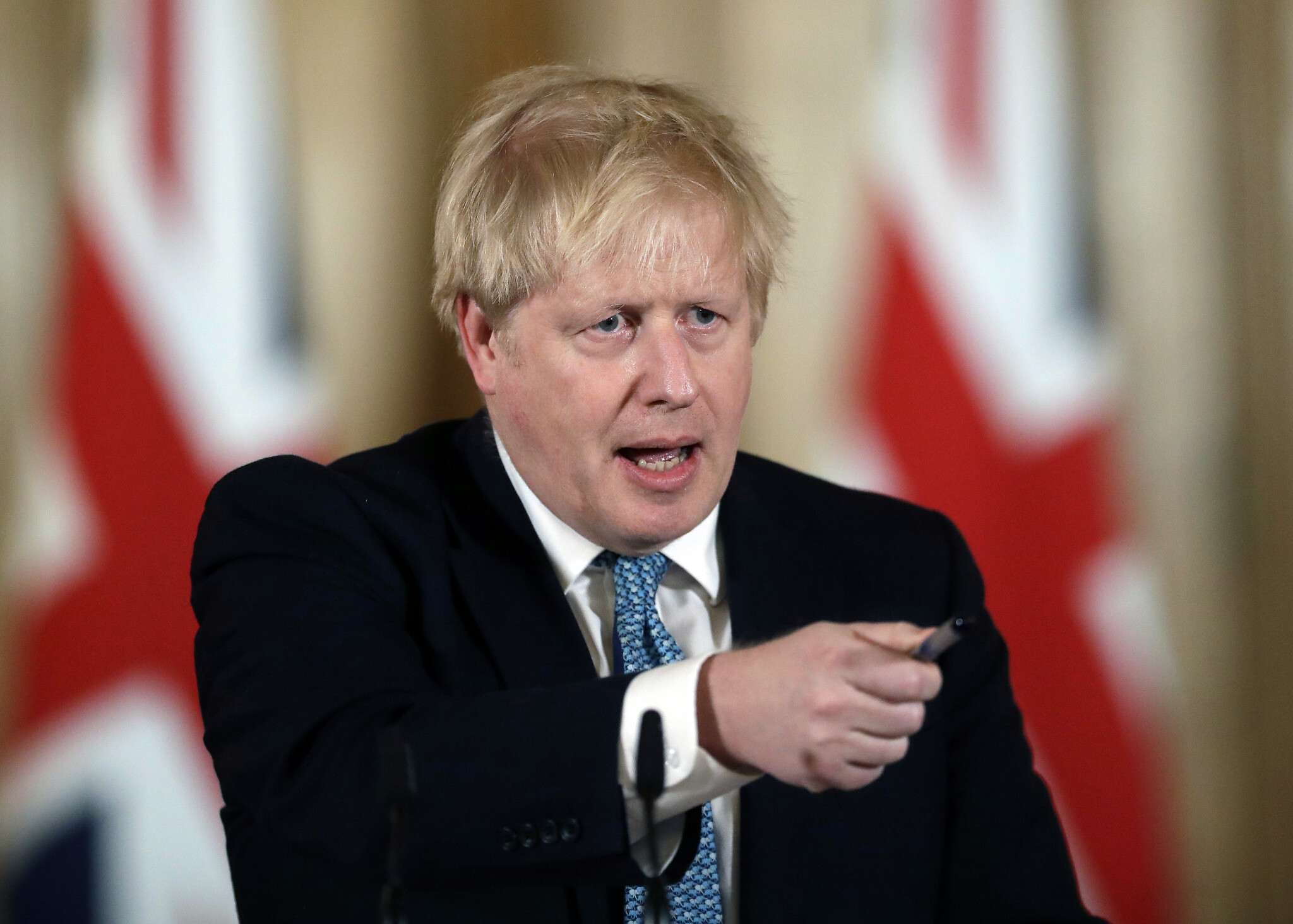 [Speaker Notes: China’s top climate negotiator, Zhao Yingmin, may insist that climate change requires mutual collaboration and commitment
How many socialists can you see?
Special soft ware that sizes the photograph according to the importance of the person !
A republican can see 3 … a Trump loyalist probably sees 4 !]
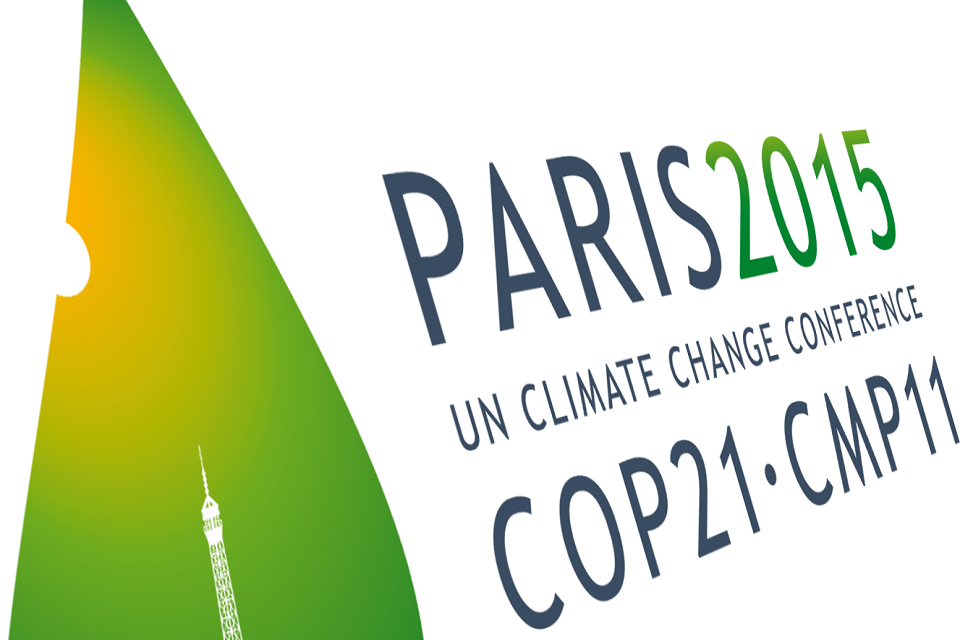 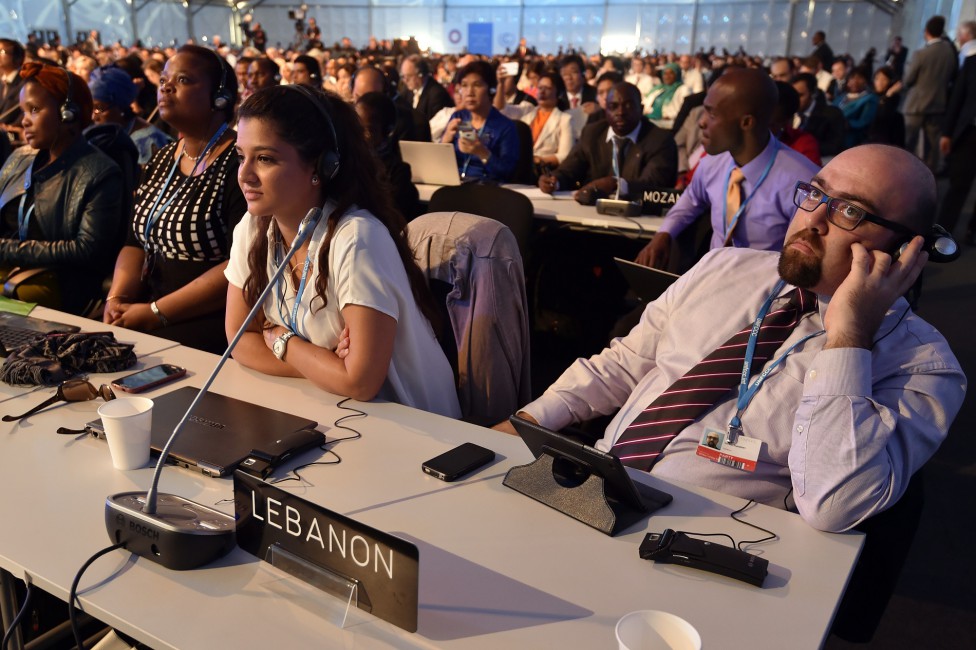 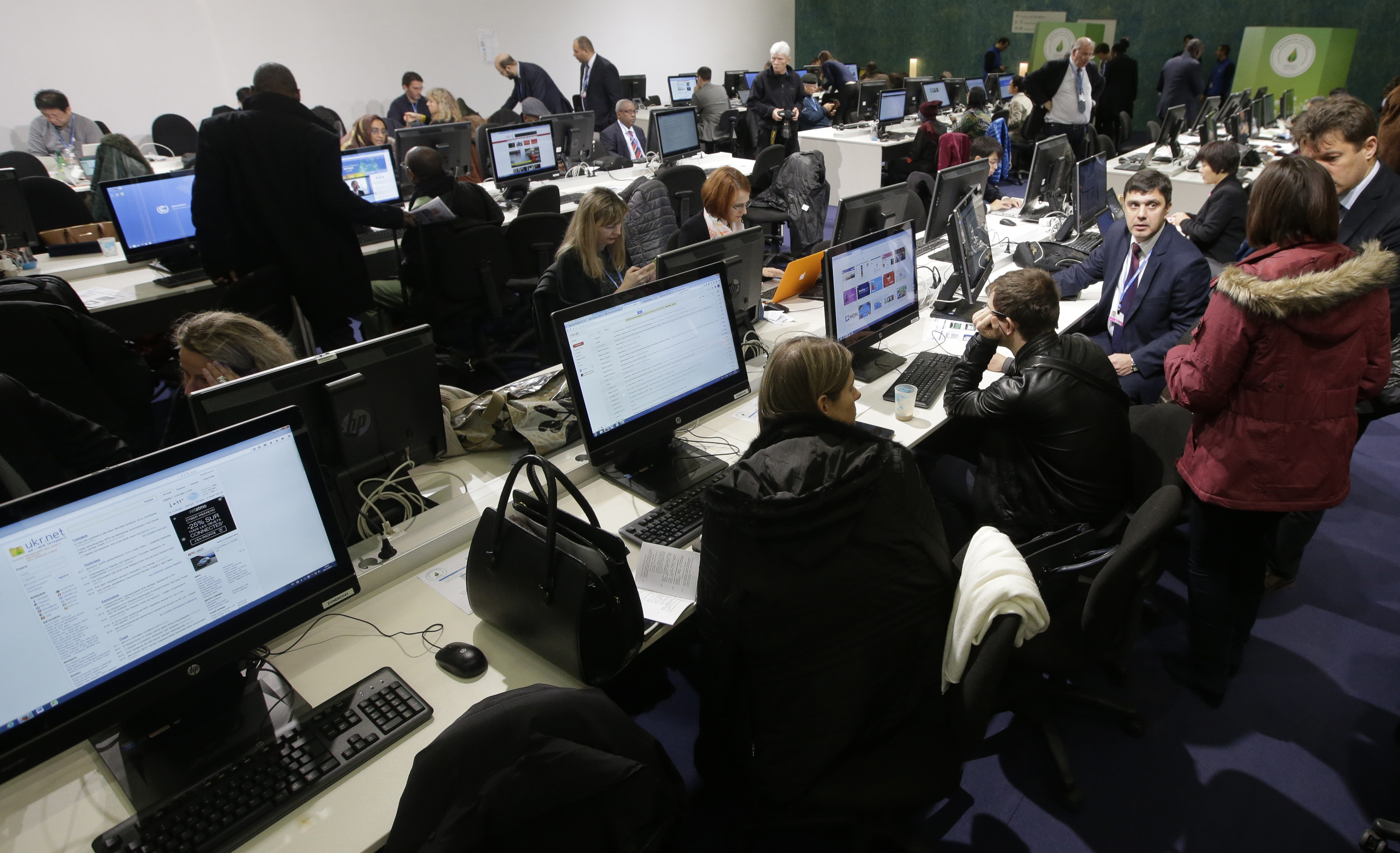 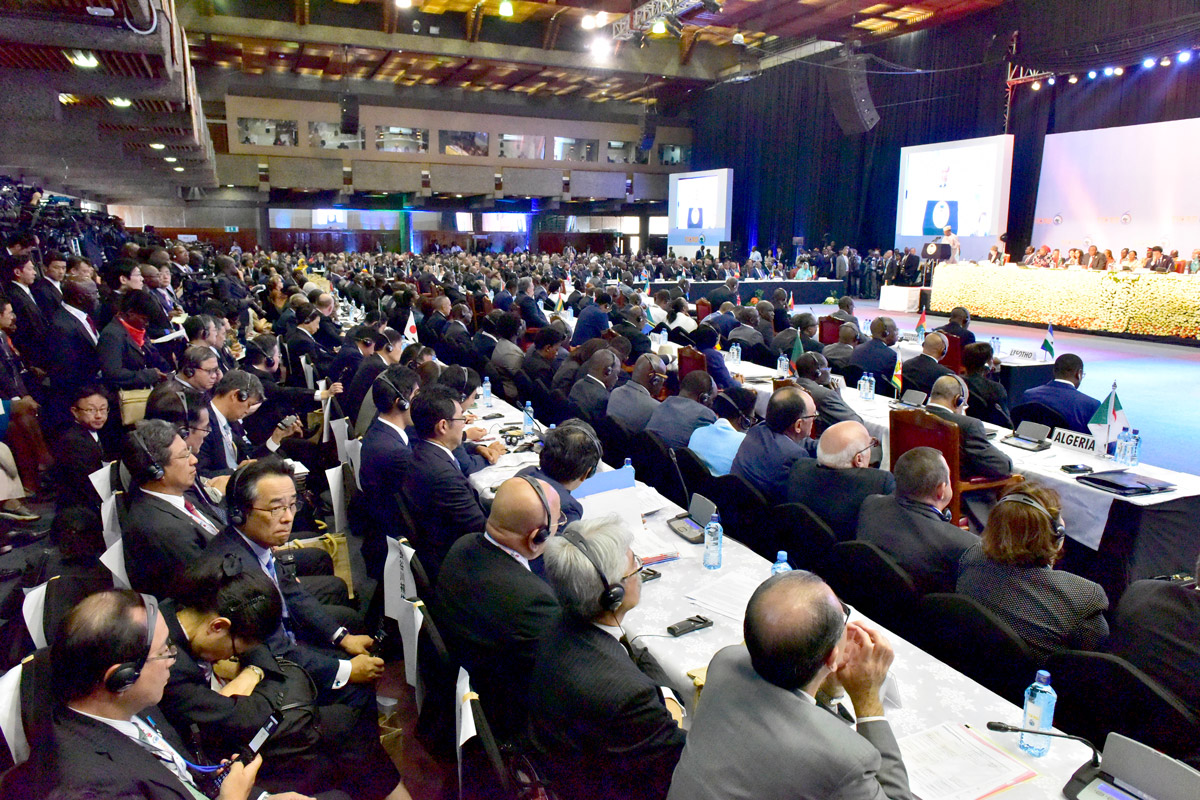 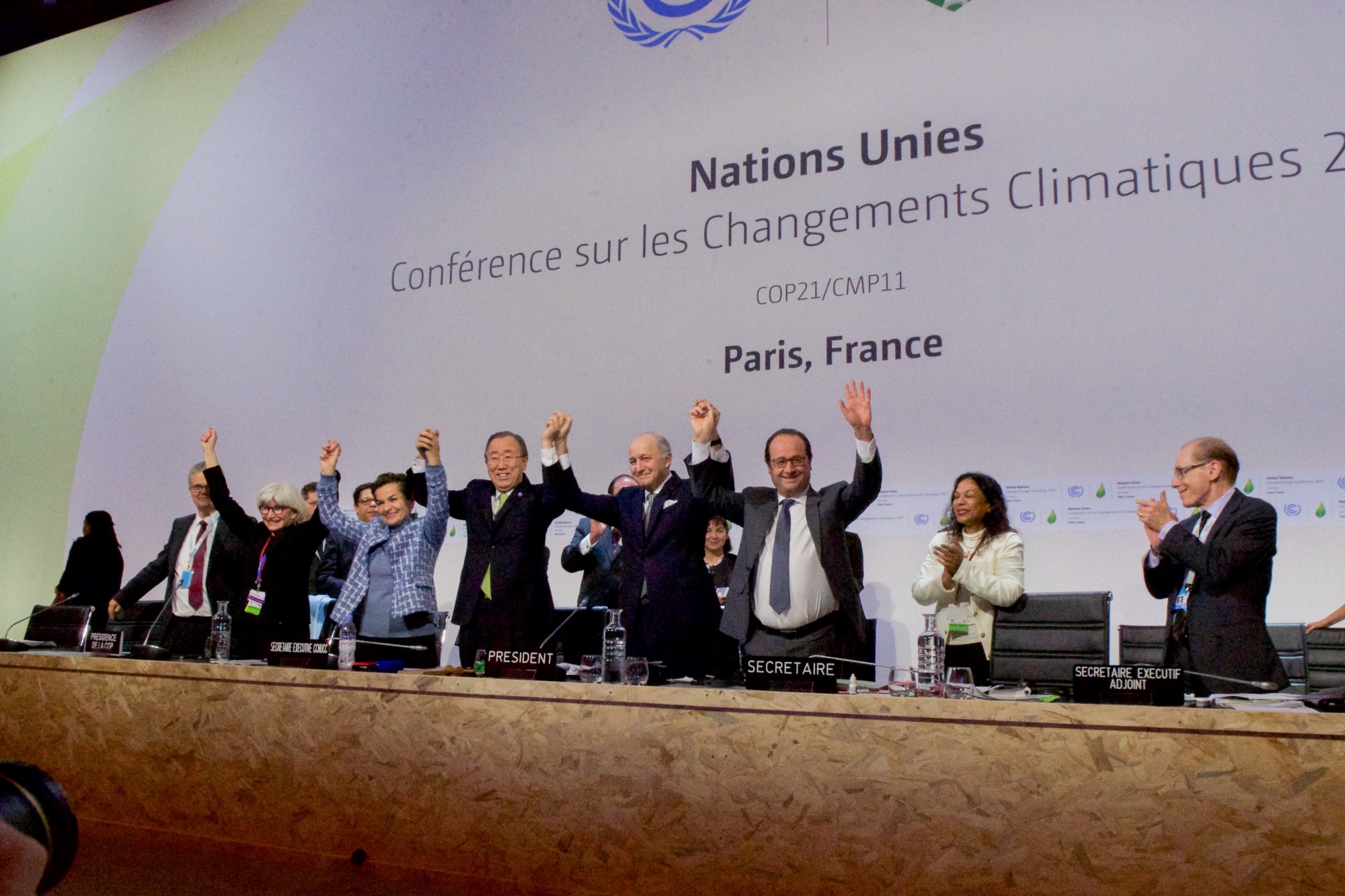 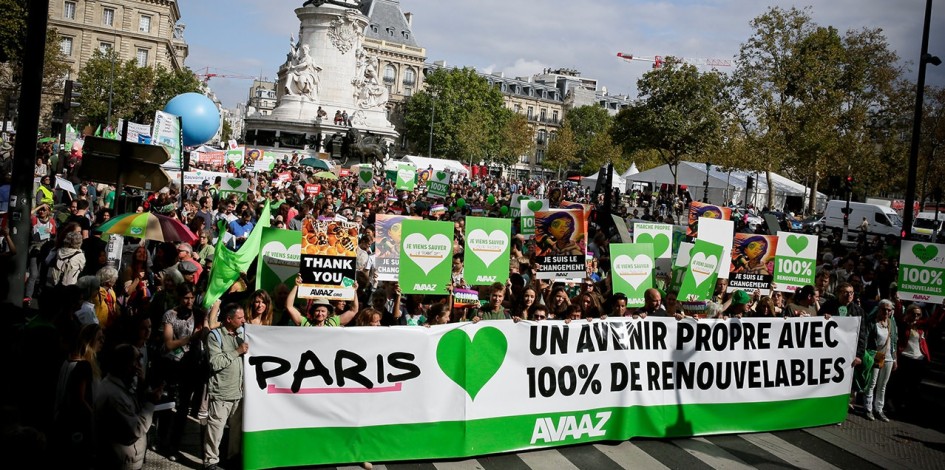 [Speaker Notes: Paris COP 2015]
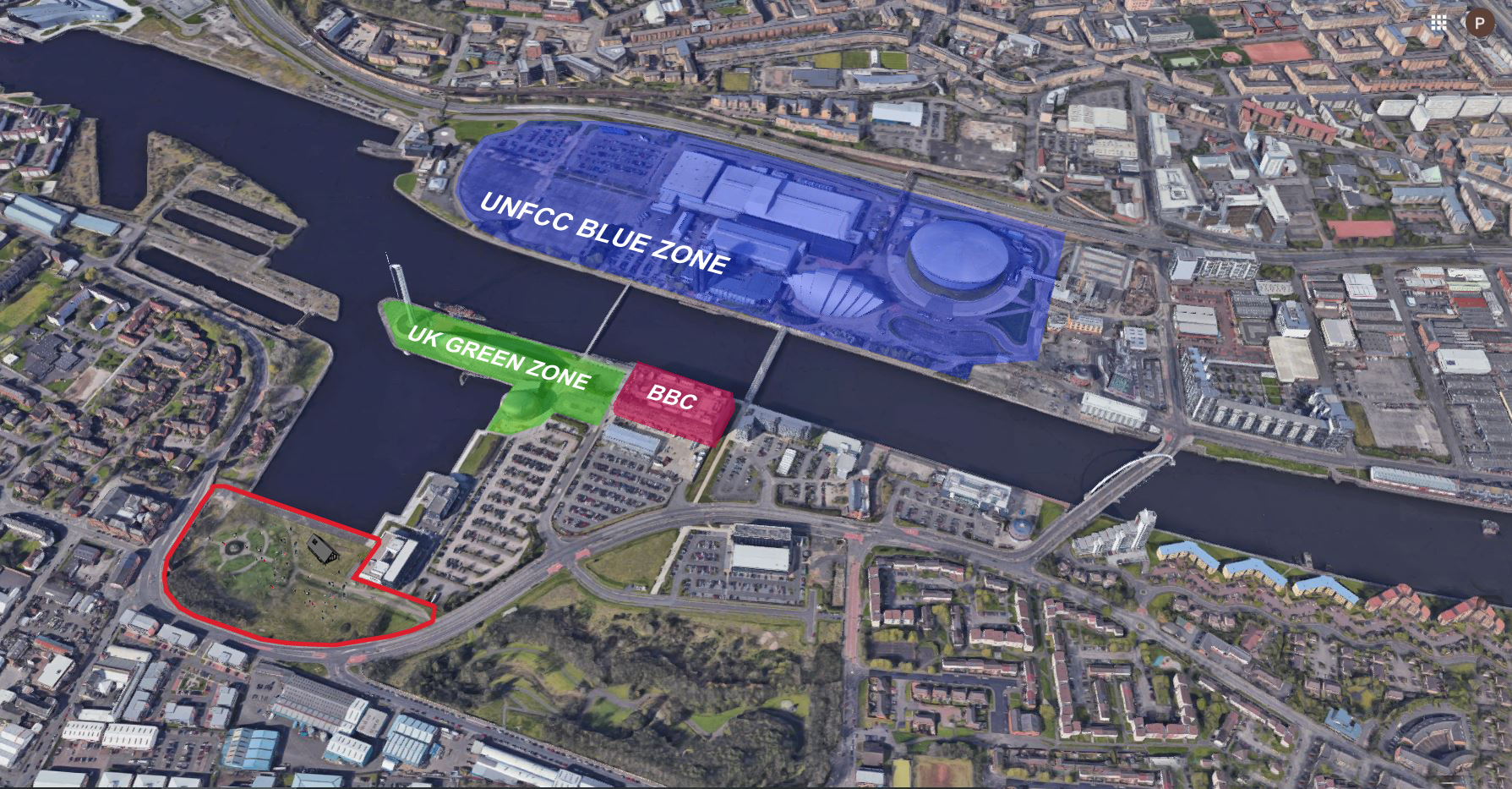 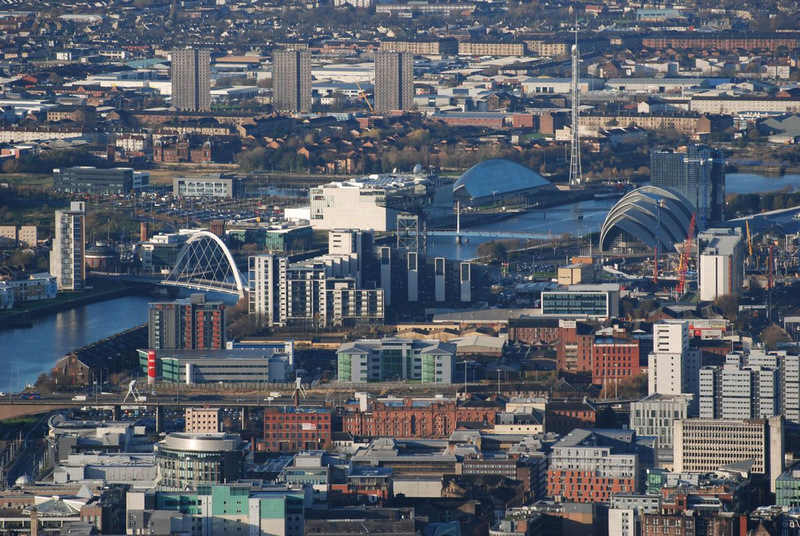 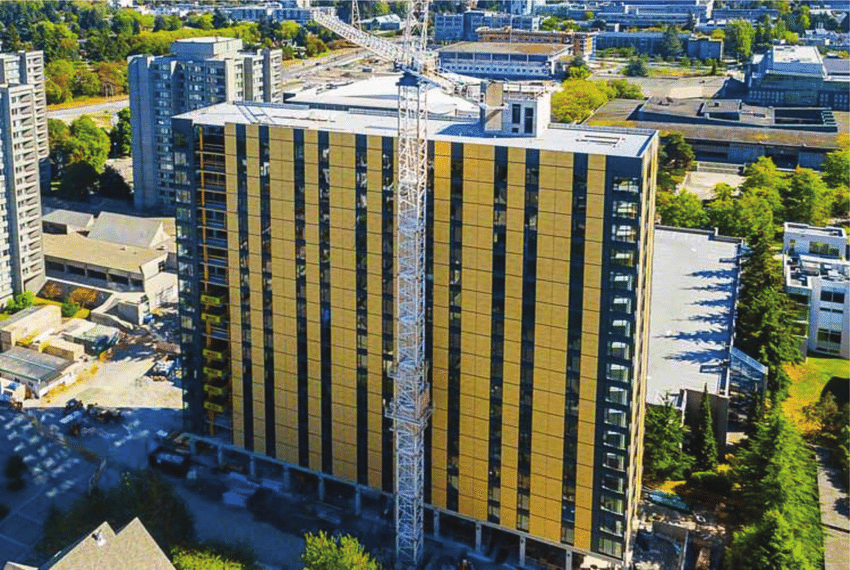 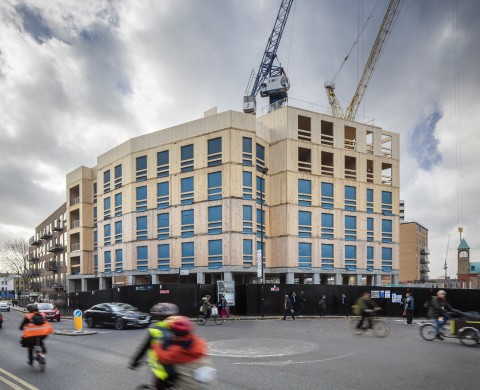 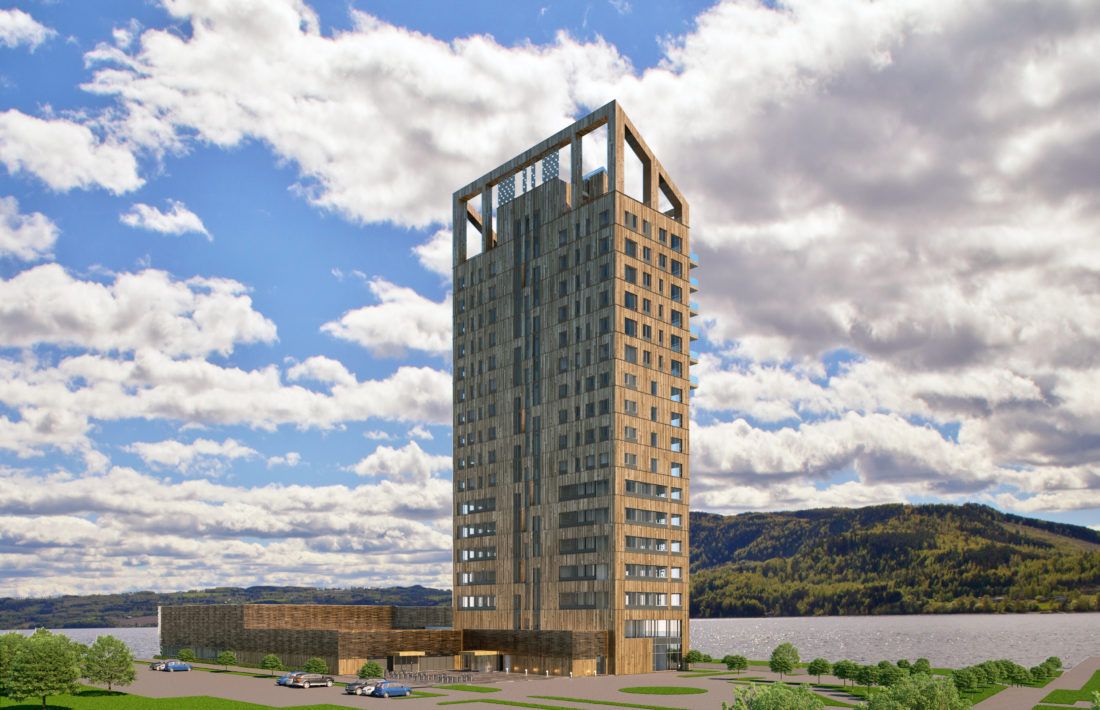 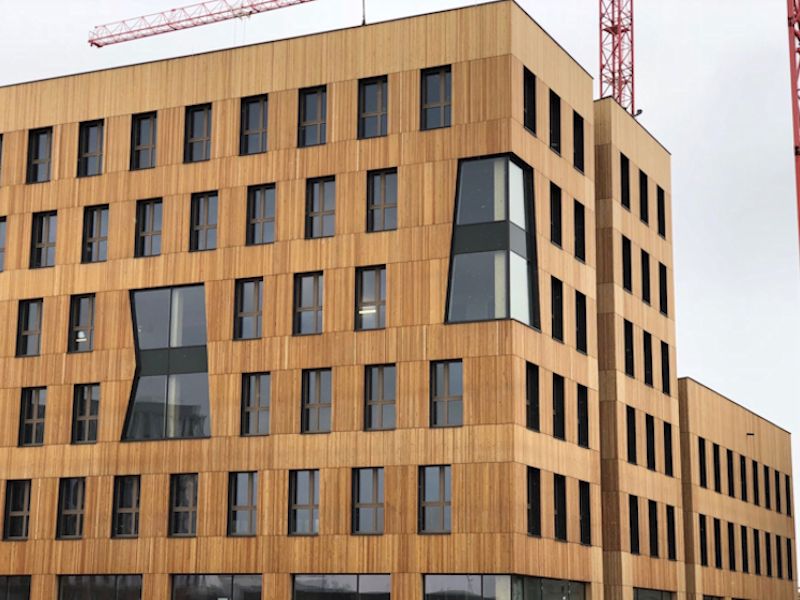 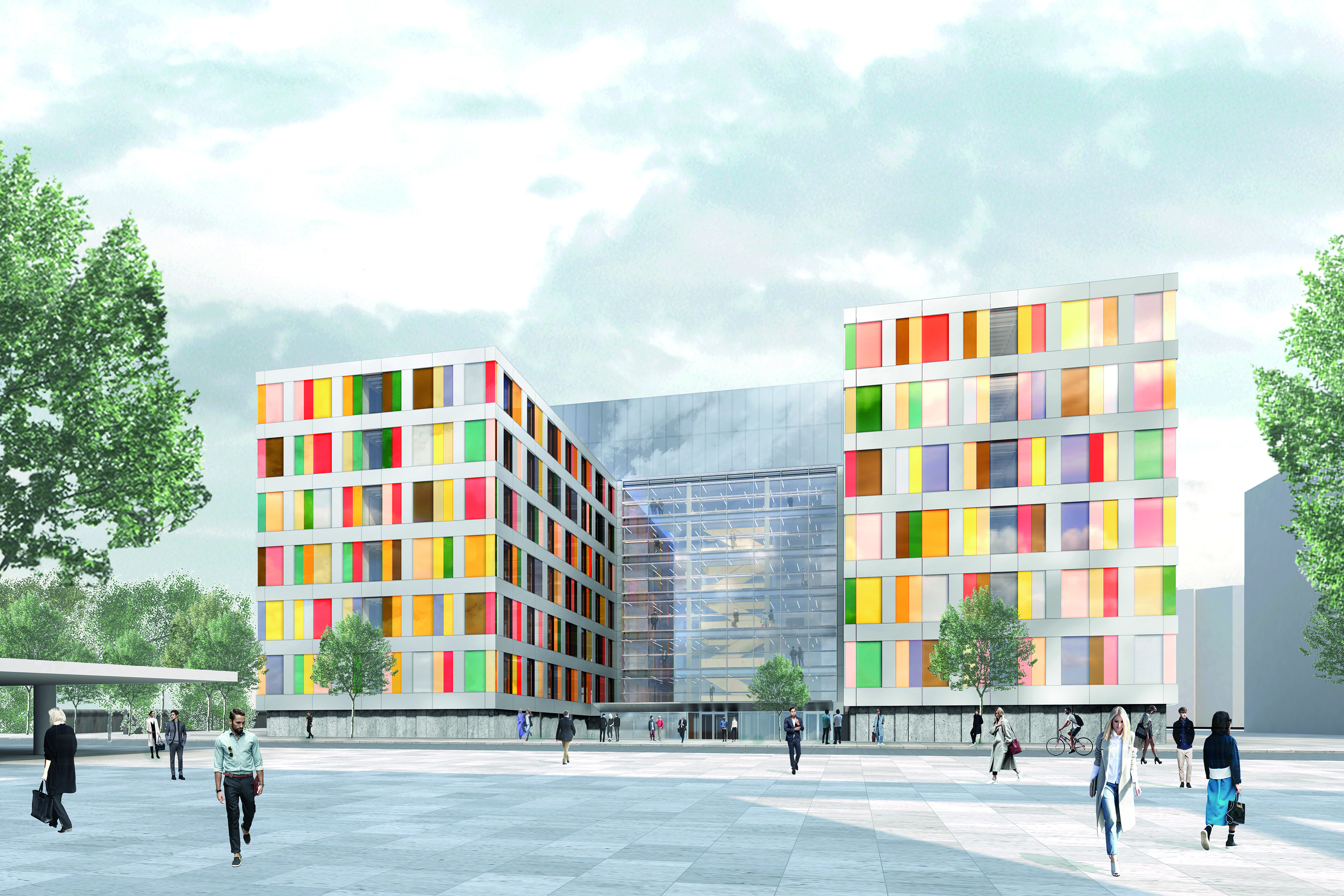 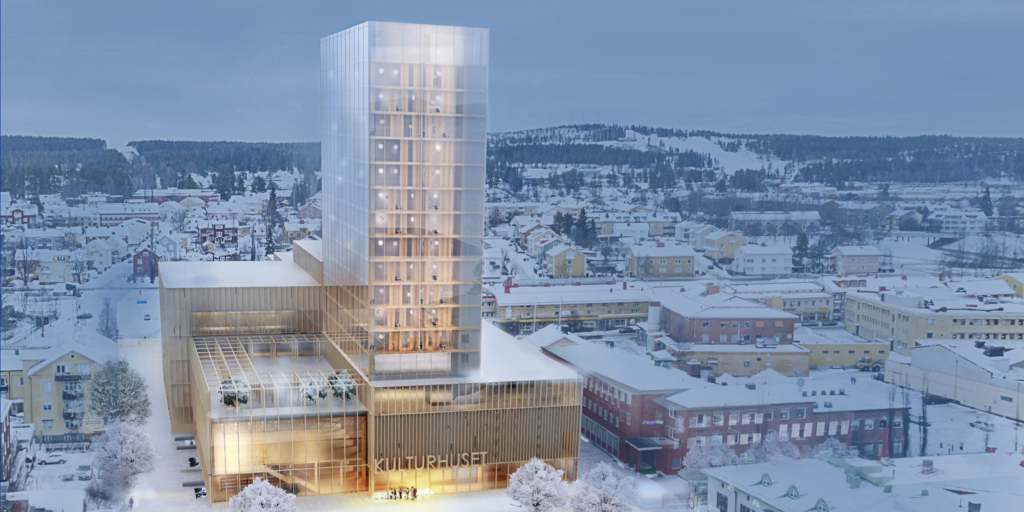 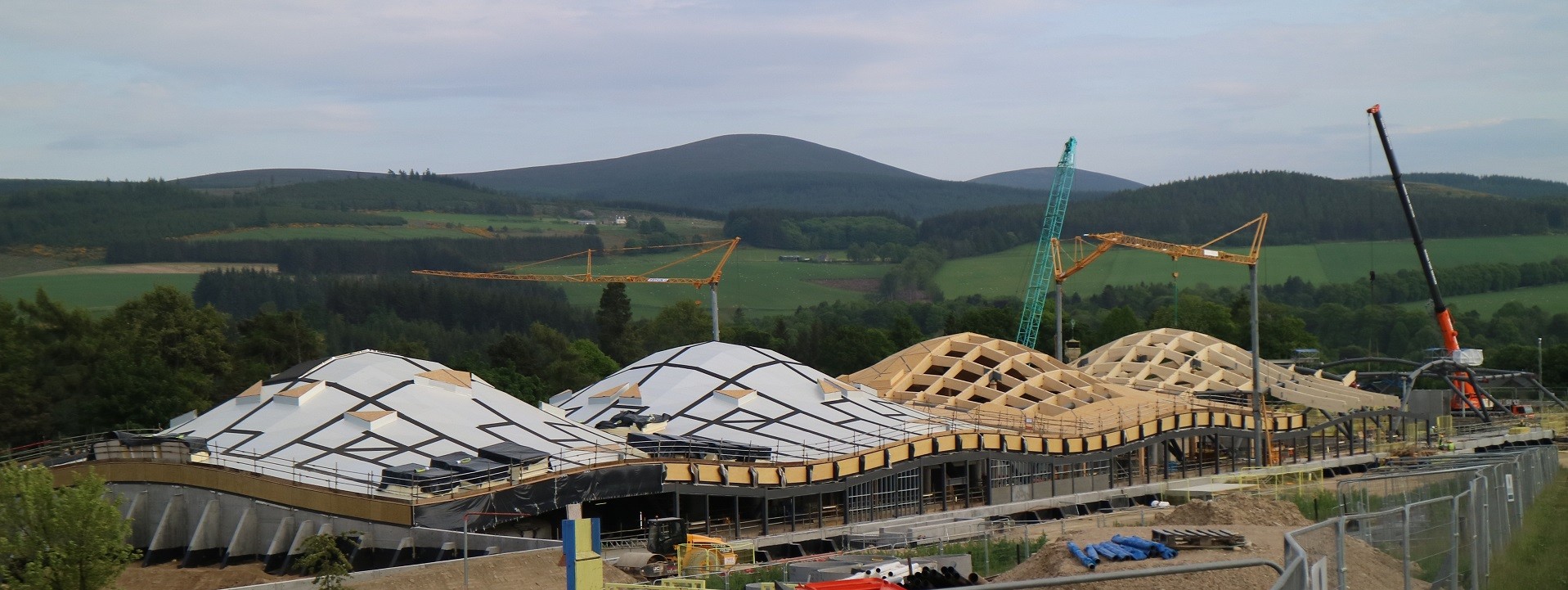 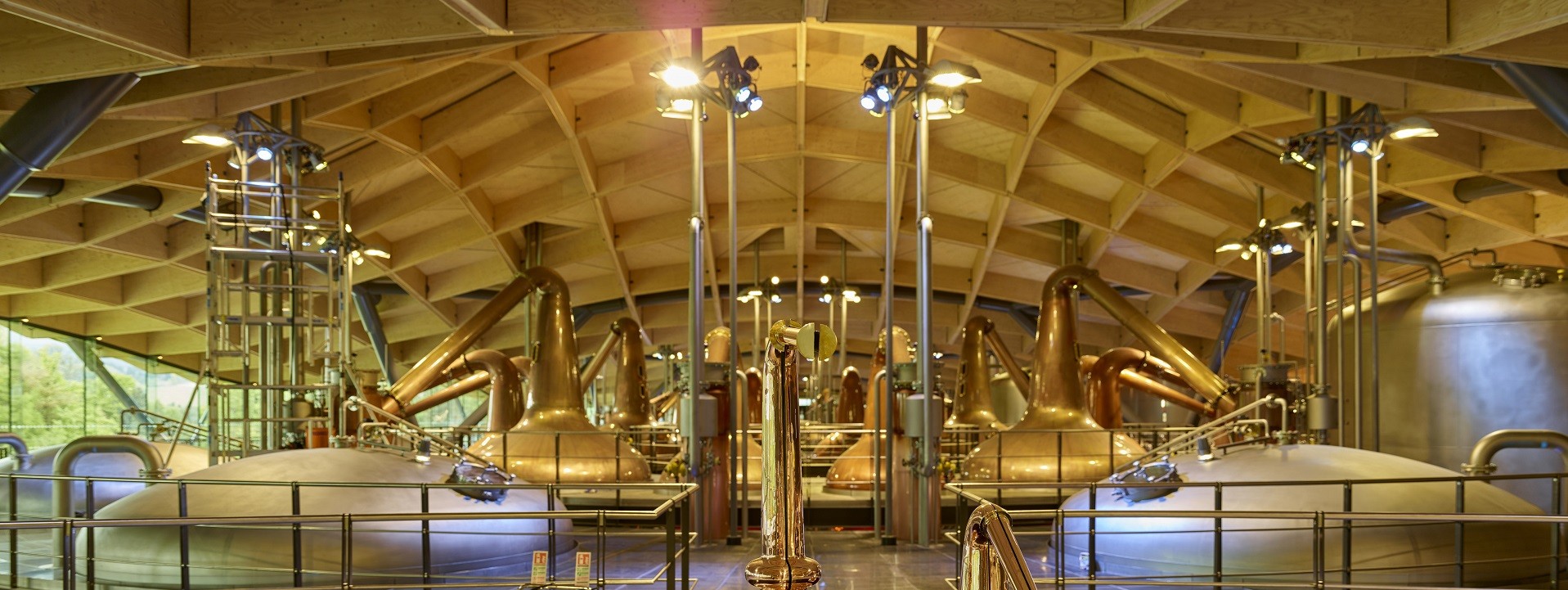 [Speaker Notes: Best example of what is possible closest to the COP?]
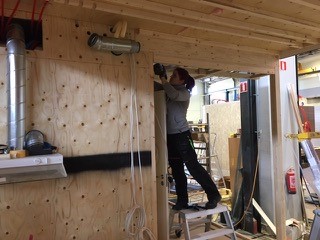 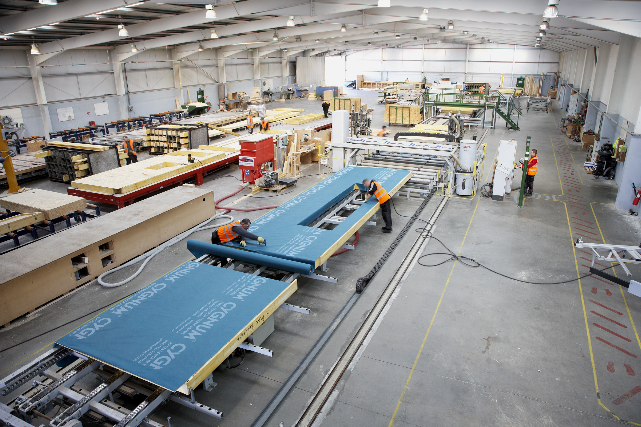 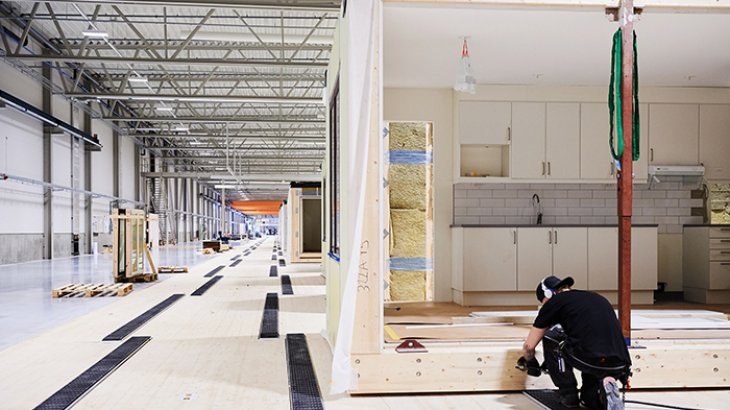 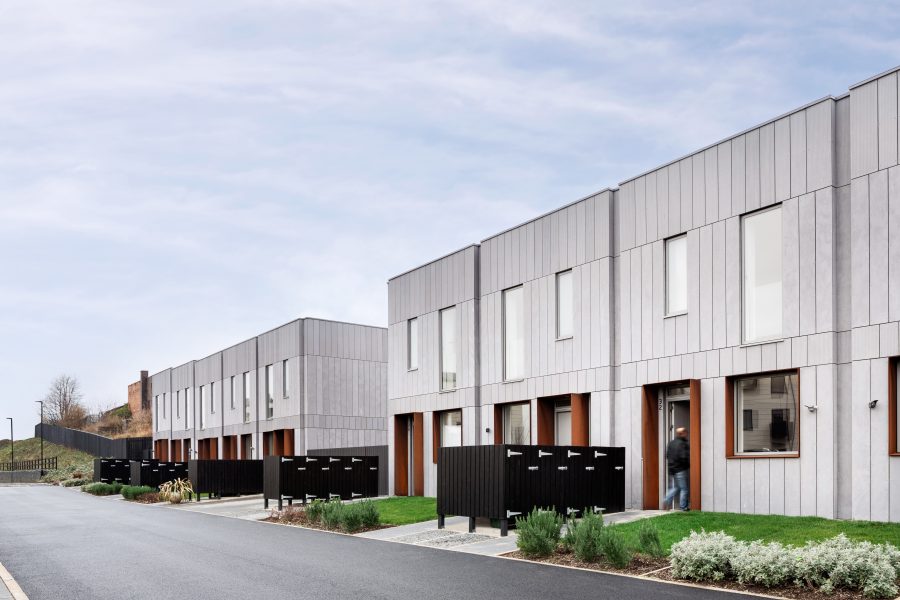 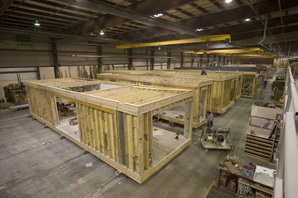 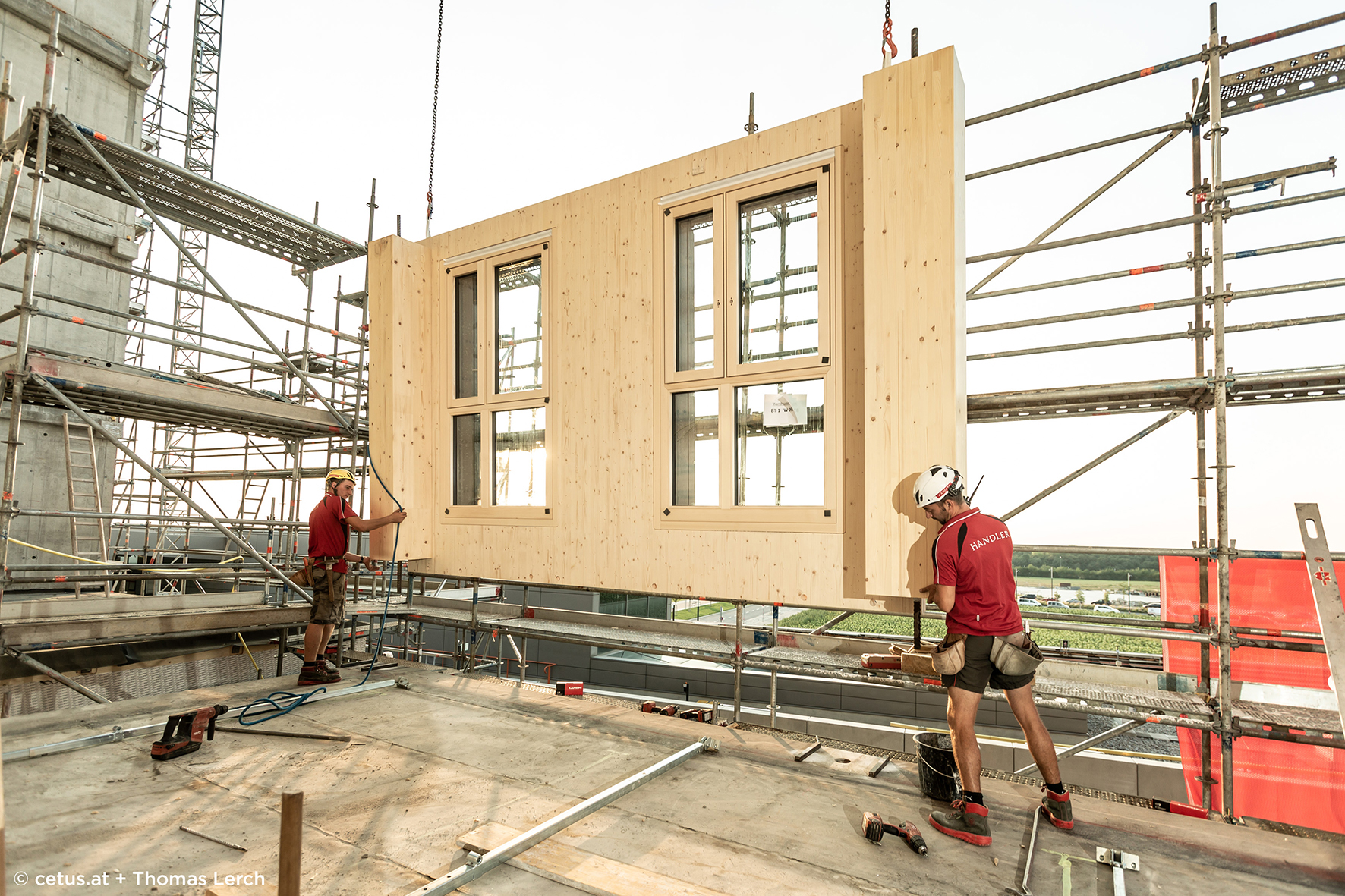 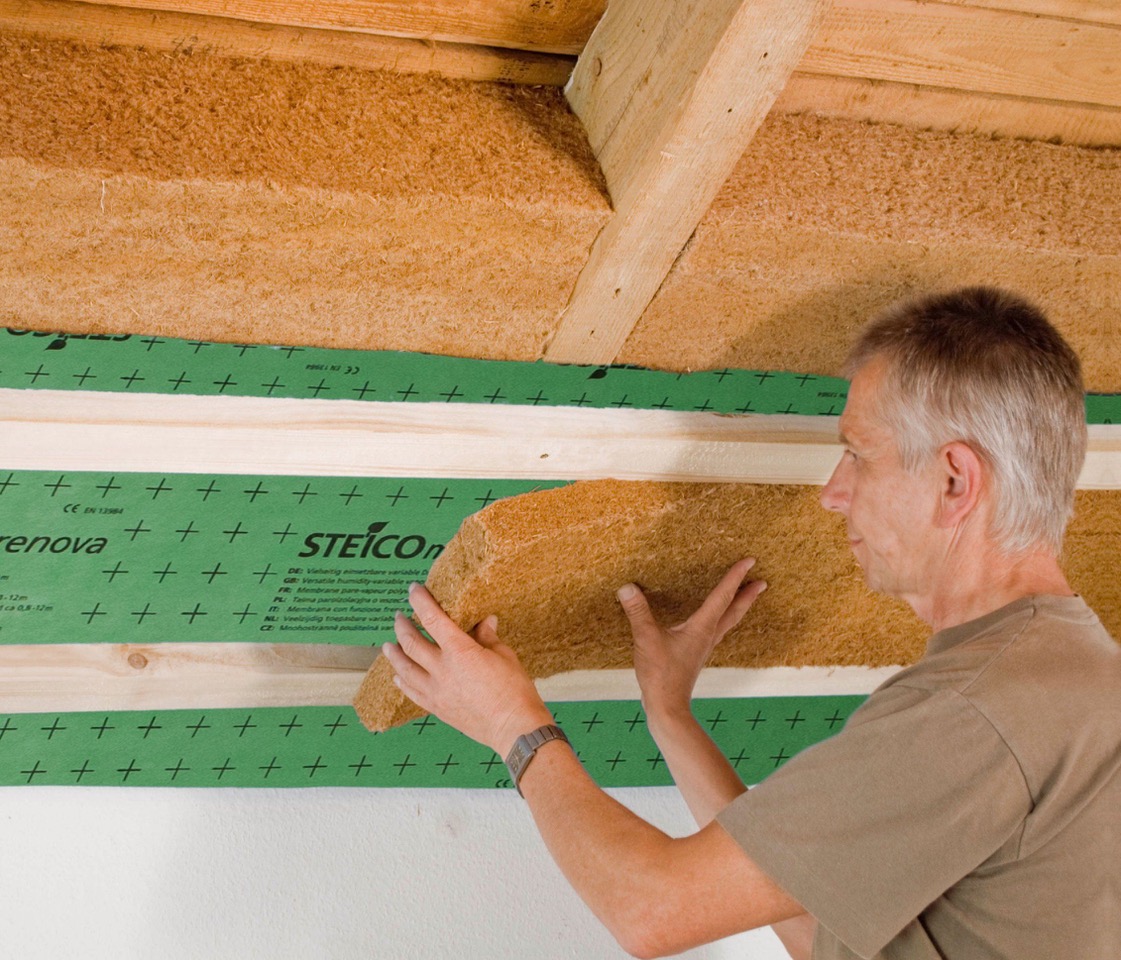 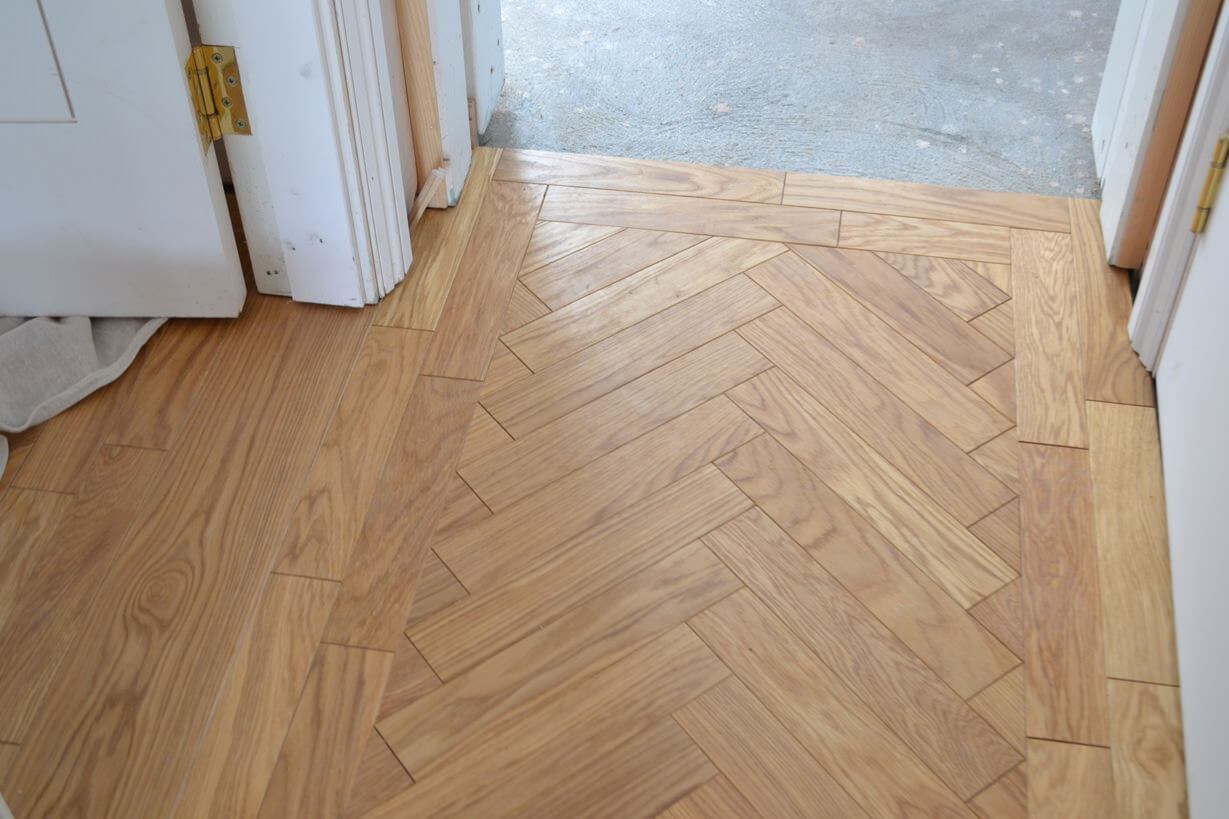 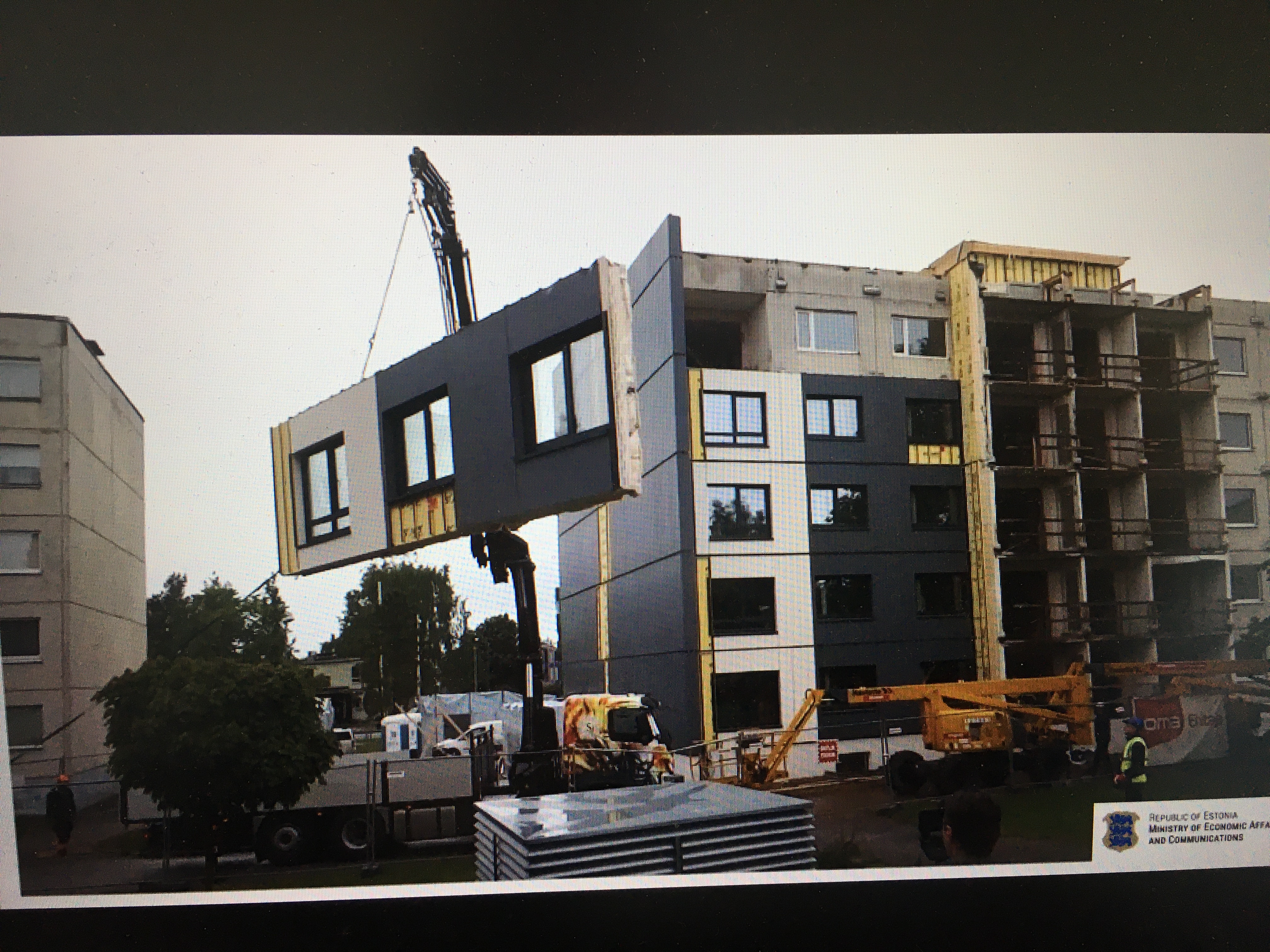 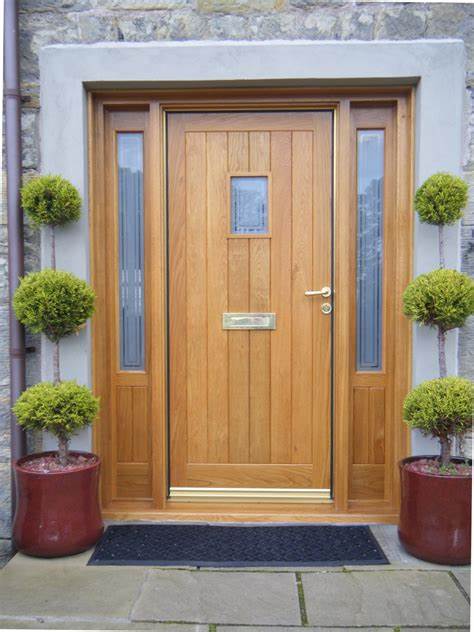 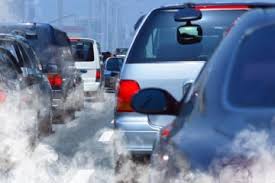 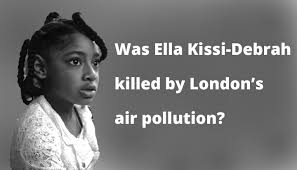 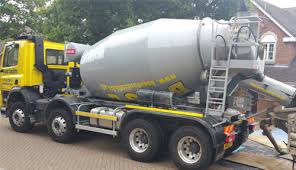 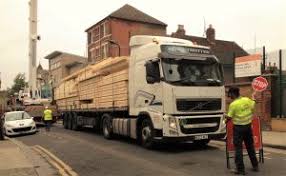 [Speaker Notes: Win – win …. Improve air quality AND reduce carbon emissions]
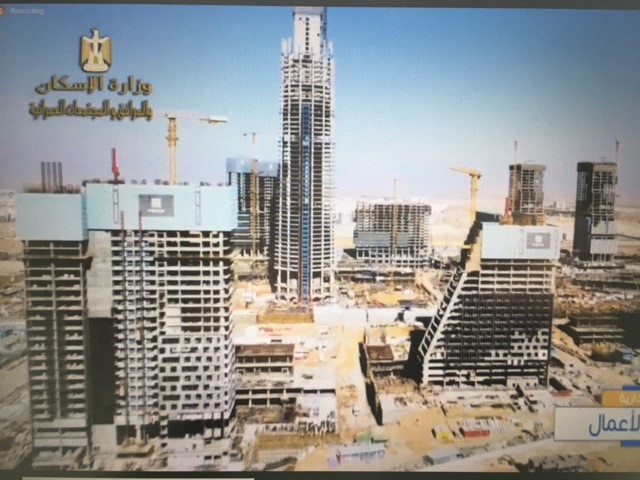 Renovate	and		Build
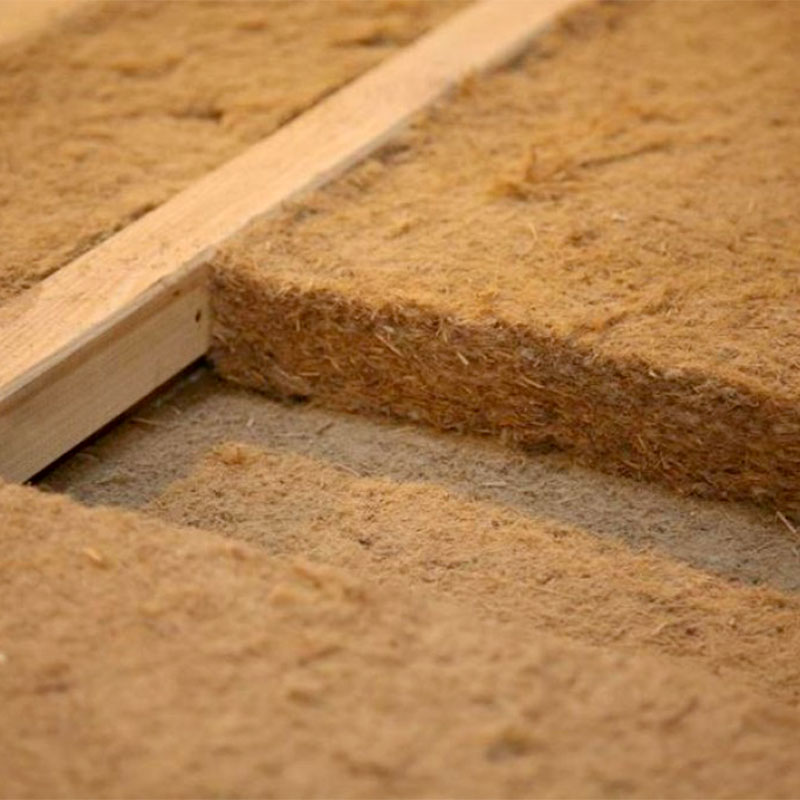 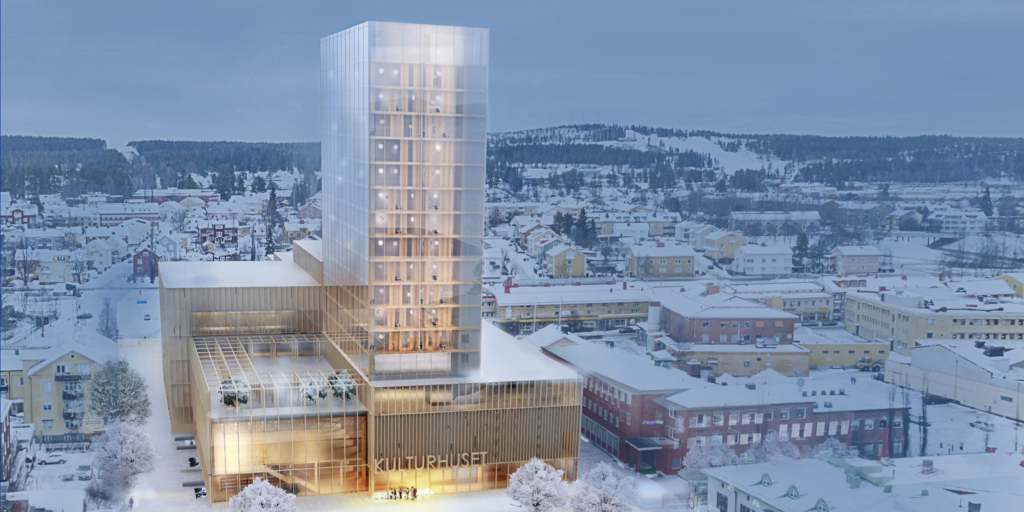 Woods total built environment contribution to tackling climate change

Sequestered in the forest			AHistorically stored in the built environment	B
Potential to store in new build			C	
Potential to store in renovation 			D
Substituting for carbon intensive materials	E
Potential & historic store in wooden furniture	F
					_______________

Total					A+B+C+D+E+F
“We know that the construction sector can be turned from a carbon source into a carbon sink, if organic building materials like wood … are applied”
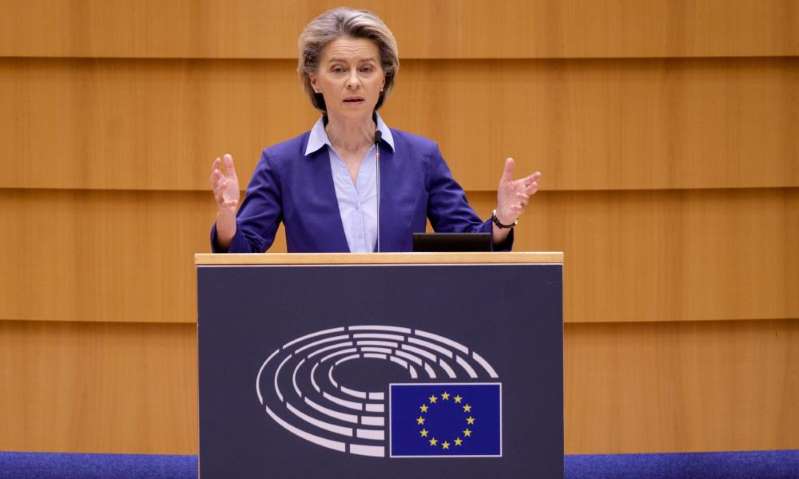 COLLECTIVE OBJECTIVE
The timber and forest sector has a key role to play in the transition towards a greener and more sustainable economy mainly through the abatement of greenhouse gas emissions. The sector could play a still more significant role if governments and others seize the opportunity to decarbonise construction by using wood-based products for green construction, renovation and furniture wherever appropriate and possible.
COLLECTIVE OBJECTIVE cont.
Our objective in attending COP26 is to communicate the significant role our sector can play in tacking climate change. We will call for governments to have long-term visions that enable a real shift towards a green economy via the use of wood in mitigating climate change including the positive role that the timber supply chain plays in managing, maintaining and extending forest cover.
STEERING GROUP
CEI-Bois – Paul Brannen, Director Public Affairs - Chair
Wood for Good – Sarah Virgo
Confor – Andy Leitch
TTF – Dave Hopkins & Lucy Kamall
US Soft Wood Lumber Board – Nick Milestone
Forest Products Association of Canada – Derek Nighbor
Assolegno – Marco Luchetti. (Italy)
Note: Italian Government are the COP co-hosts.
INTERNATIONAL PARTNERS ADVISORY GROUP
European Panel Federation – Clive Pinnington
Structural Timber Association – Andrew Carpenter 
European Timber Trade Federation – Thomas Goebel 
American Hardwood Export Council – David Venables & Rupert Oliver
Swedish Wood – Mathias Fridholm
Finnish Forest Industries – Karoliina Niemi 
ProHolz – Georg Binder
European Forest Institute – Harald Mauser
Henrik Valja - Estonian wood working association
Ross Hampton, CEO of Australian Forest Products Association & Richard Hyett, Climate Adviser
David Rhodes, CEO, New Zealand Forest Owners Association
PAVILLION
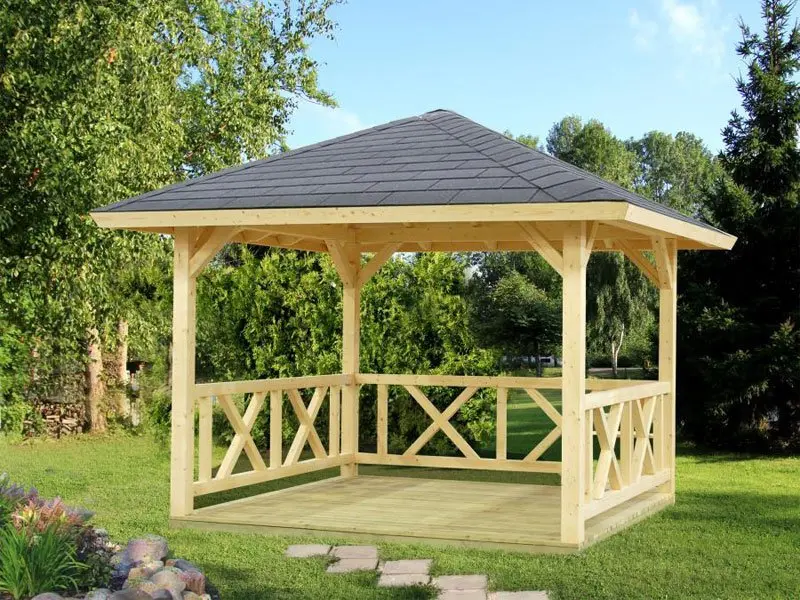 PAVILLION
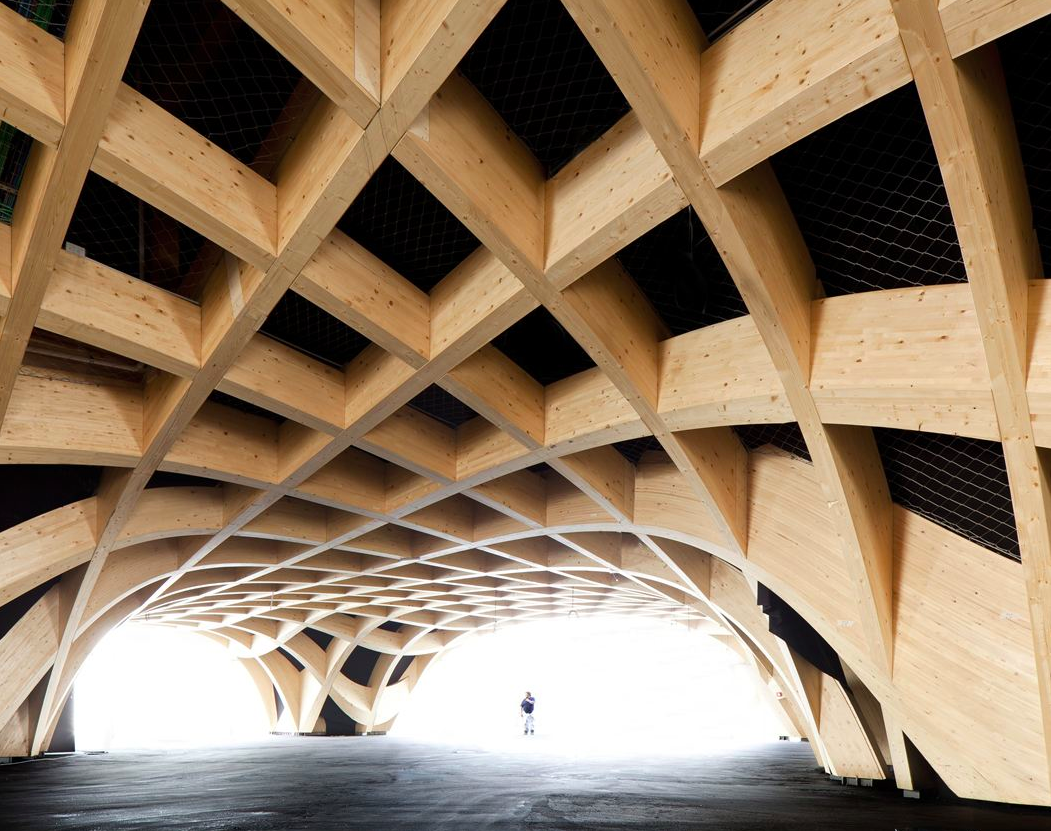 QUESTIONS - DISCUSSION
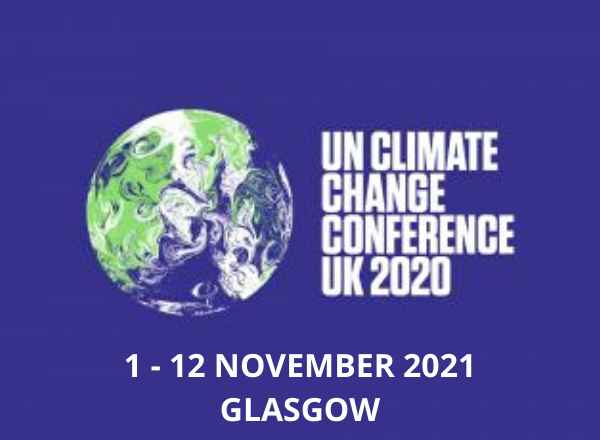